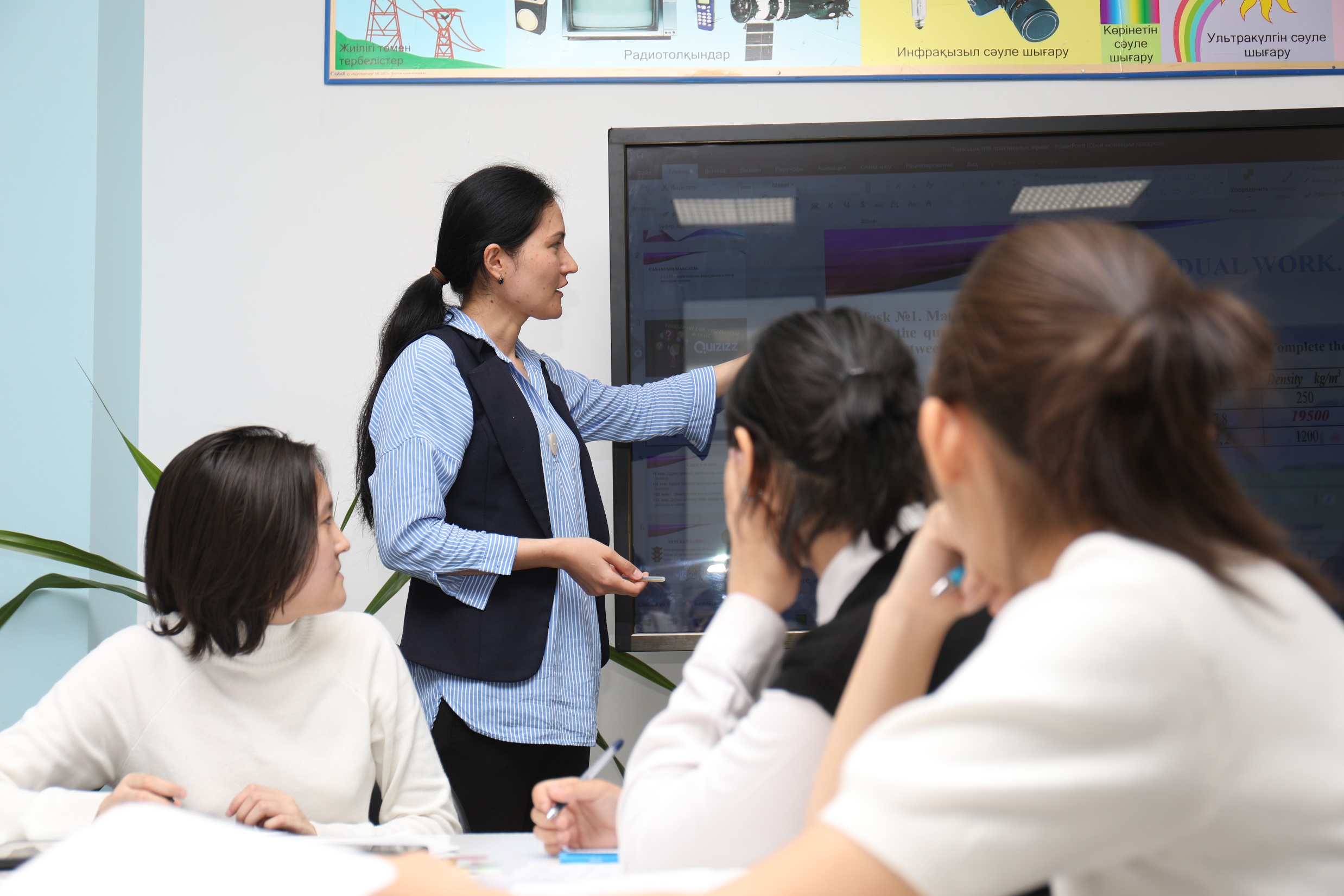 ПЕДАГОГТЕРДІ
АТТЕСТАТТАУ
1
Білім беру саласында ұстаз – ең басты тұлға. Оның қоғамдағымәртебесін, беделін арттыра беруіміз керек ….
Бұл салада қатып қалған қатаң ереже жоқ. Бірақ негізі, ұстаздарға қойылатын талап жоғары болуға тиіс. 
ҚР Президенті Қ.Тоқаев
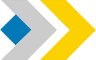 АТТЕСТАТТАУДЫҢ МАҚСАТЫ МЕН МІНДЕТТЕРІ
МАҚСАТЫ: 
педагогтердің кәсіби дамуының үздіксіздігін қамтамасыз ету
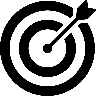 МІНДЕТТЕРІ:
кәсіби дамыуының үздіксіздігін қамтамасыз ету үшін кәсіби жетістіктер мен перспективаларын анықтау
кәсіби құзыреттілікті бағалау негізінде педагогтердің біліктілік сипаттамаларына сәйкестігін анықтау
педагогтерді үздіксіз білім алуға, өзін-өзі тәрбиелеуге, біліктілігін арттыруға ынталандыру
педагогтердің әлеуетті кәсіби мүмкіндіктерін пайдалану перспективаларын ашу
педагогикалық еңбектің тиімділігі мен сапасын арттыру
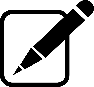 2
Аттестаттау - педагогтің атқаратын лауазымына сәйкестігін айқындау мақсатында жүргізілетін рәсім; педагогтің кәсіби құзыреттілік деңгейін айқындау мақсатында өткізілетін біліктілік санатын беру (растау) рәсімі, оның нәтижелері бойынша біліктілік санаты беріледі (расталады).
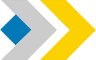 ПЕДАГОГТЕРДІ АТТЕСТАТТАУ ҚАҒИДАЛАРЫ
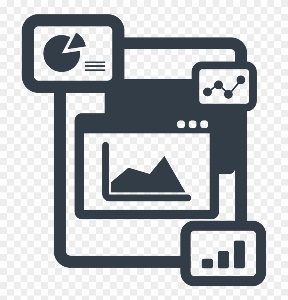 Педагогтің үздіксіз кәсіби даму ұлттық платформасы (бұдан әрі – Платформа) – педагог пен білім алушылардың жетістіктерін растайтын педагогтің жеке кабинетінің деректері және оның кәсіби қызметінің құжаттары, тәжірибені жинақтау (тарату), біліктілікті арттыру туралы мәліметтер бар ақпараттық жүйе.
3
АТТЕСТАТТАУ КЕЗЕҢІ
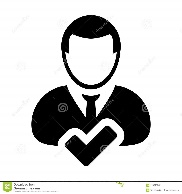 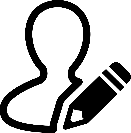 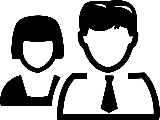 Білім беру ұйымдары БАСШЫЛАРЫНЫҢ ОРЫНБАСАРЛАРЫ, әдістемелік кабинет (орталық) басшысының орынбасарлары, әдіскерлері, бөлімдердің, әдістемелік кабинеттің (орталықтың) басшылары (меңгерушілері) аттестаттаудан

үш жылда бір рет 

осы Қағидаларға сәйкес өтеді.
ПЕДАГОГТЕРДІ АТТЕСТАТТАУ 
кем дегенде
бес жылда бір рет 

Қазақстан Республикасының "Педагог мәртебесі туралы" Заңының 15 - бабы 1-тармағының 3) тармақшасына сәйкес өткізіледі.
Білім беру ұйымдарының БАСШЫЛАРЫ, әдістемелік кабинеттердің (орталықтардың) басшылары аттестаттаудан


үш жылда бір рет 

Қазақстан Республикасының "Білім туралы" Заңы 44-бабының 5-тармағына және осы Қағидаларға сәйкес өтеді.
4
АТТЕСТАТТАУ КЕЗЕҢДЕРІ
АТТЕСТАТТАУ КЕЛЕСІ КЕЗЕҢДЕРДІ ҚАМТИДЫ:
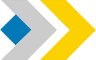 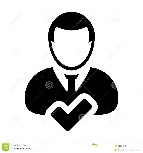 Білім беру ұйымдарының БАСШЫЛАРЫ және әдістемелік кабинеттердің (орталықтардың) басшылары ҮШІН:
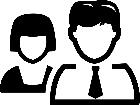 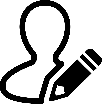 Білім беру ұйымдары БАСШЫЛАРЫНЫҢ ОРЫНБАСАРЛАРЫ, әдістемелік кабинет (орталық) басшысының орынбасары ҮШІН:
ПЕДАГОГТЕР ҮШІН:
ПББ (осы Қағидалардың 16-тармағында айқындалған техникалық және кәсіптік, орта білімнен кейінгі білім беру ұйымдарының өндірістік оқыту шеберлері мен арнайы пәндер бойынша оқытушыларын, педагогтерін қоспағанда);
қызмет нәтижелерін кешенді талдамалық жинақтау.
ПББ 
қызметтің негізгі көрсеткіштерінің орындалуын талдамалық жалпылау
қызметтің негізгі көрсеткіштерінің орындалуын талдамалық жалпылау.
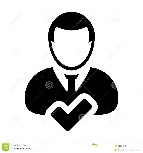 Бөлімдердің БАСШЫЛАРЫ (меңгерушілері) және әдістемелік кабинеттердің (орталықтардың): ӘДІСКЕРЛЕРІ ҮШІН:
ПББ 
қызметтің негізгі көрсеткіштерінің орындалуын талдамалық жалпылау.
5
КЕШЕНДІ ТАЛДАМАЛЫҚ ЖИНАҚТАУ
ҚЫЗМЕТ ҚОРЫТЫНДЫЛАРЫН
ҰСЫНЫС
АҒЫМДАҒЫ ЖАҒДАЙ
Педагогтің қағаз/электрондық форматта портфолио қалыптастыруы  
Педагогтердің құжаттарын (портфолиосын) қарау мерзімдері - 6 айға дейін
Педагогтің үздіксіз кәсіби даму ұлттық платформасында педагогтердің портфолиосын қалыптастыру (педагогтің қатысуынсыз)
ЭҮП, ХҚКО арқылы өтініш беру
Қызмет көрсету мерзімі– 1-7 жұмыс күні
Педагогтердің құжаттарын (портфолиосын) платформада тиісті дерекқорлармен интеграциялау арқылы жүйелі (жыл сайынғы) қалыптастыру
ЭҮП арқылы ММ, Мектеп, Колледж, ББ, ОМ АЖО (ҰББД) түседі 

ХҚКО арқылы: мектепке, колледжге, ББ, ОМ-не құжаттарды курьерлік жеткізу
Аттестатталатын педагогтің жеке кабинеті арқылы платформада өтінішті өз бетінше беруі
Құжаттарды қараудың бірнеше кезеңдері:
Сараптама кеңесі (ұсыныстар береді)
Аттестаттау комиссиясы (қайта қарайды)
Аттестаттау комиссиясының педагогтердің материалдарын қарауы (платформада педагогтің жеке кабинетіне кіру мүмкіндігі беріледі)
ПЕДАГОГТЕРГЕ БІЛІКТІЛІК САНАТТАРЫН БЕРУ (РАСТАУ) ТӘРТІБІ
Педагогтерге біліктілік санаттарын кезекті беру (растау) тәртібі
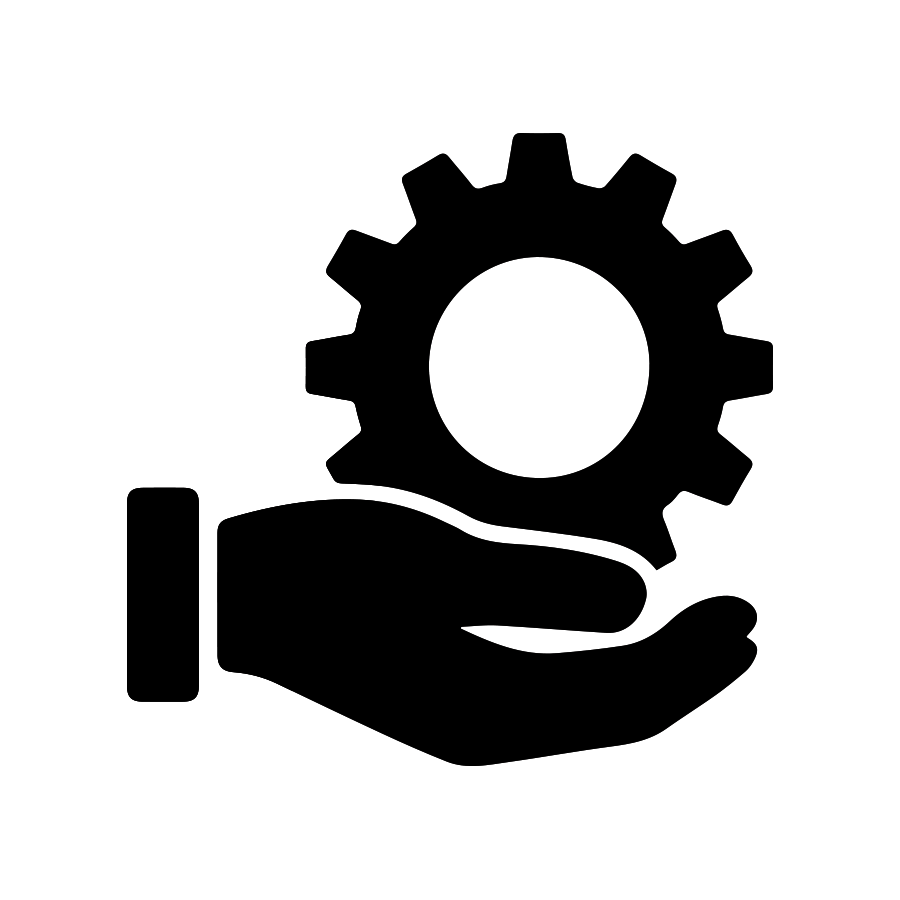 ПББ тапсырудан босатылады және қызмет нәтижелерін кешенді жалпылаудан өтеді (қызметтің негізгі көрсеткіштерін талдамалық орындау)
ПЕДАГОГТЕР:
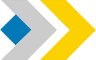 30 (отыз) және одан да көп жыл педагогикалық өтілі болған кезде
«педагог-зерттеуші», «педагог-шебер» біліктілік санатын беру кезінде
бұрын берілген біліктілік санатын растау кезінде
БІЛІМ БЕРУ ҰЙЫМДАРЫНЫҢ БАСШЫЛАРЫ, ӘДІСТЕМЕЛІК КАБИНЕТТЕРДІҢ (ОРТАЛЫҚТАРДЫҢ) БАСШЫЛАРЫ, БӨЛІМДЕРДІҢ БАСШЫЛАРЫ (МЕҢГЕРУШІЛЕРІ) ЖӘНЕ ӘДІСТЕМЕЛІК КАБИНЕТТЕРДІҢ (ОРТАЛЫҚТАРДЫҢ) ӘДІСКЕРЛЕРІ:
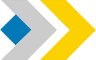 «басшы-көшбасшы», «бірінші біліктілік санатының әдіскері» біліктілік санатын беру кезінде
бұрын берілген біліктілік санатын растау кезінде
7
2-ТАРАУ. 1-ПАРАГРАФ.
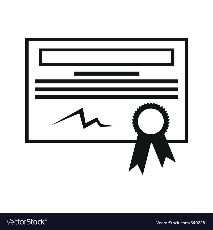 18. Педагогтерге біліктілік санаттарын беру (растау) жөніндегі шешімді Комиссия қабылдайды
КОМИССИЯ КЕЛЕСІ ШЕШІМДЕРДІҢ БІРІН ҚАБЫЛДАЙДЫ:
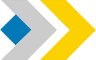 Өтініш берілген біліктілік санатына сәйкес келеді
1.
2.
Өтініш берілген біліктілік санатына сәйкес келмейді 
(қазіргі біліктілік санатына сәйкес келеді немесе қазіргіден төмен санатқа сәйкес келеді)
19. «Өтініш білдірген біліктілік санатына сәйкес келмейді» шешімі қабылданған кезде, ПББ нәтижелеріне және қызмет қорытындыларын кешенді талдамалық жинақтауға сәйкес біліктілік санаты беріледі
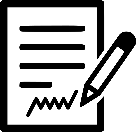 8
2-ТАРАУ. 2-ПАРАГРАФ. Педагогтерге біліктілік санаттарын мерзімінен бұрын беру тәртібі
Біліктілік санатын мерзімінен бұрын беру тәртібі Платформа жұмыс істей бастағанға дейін қолданылады
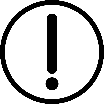 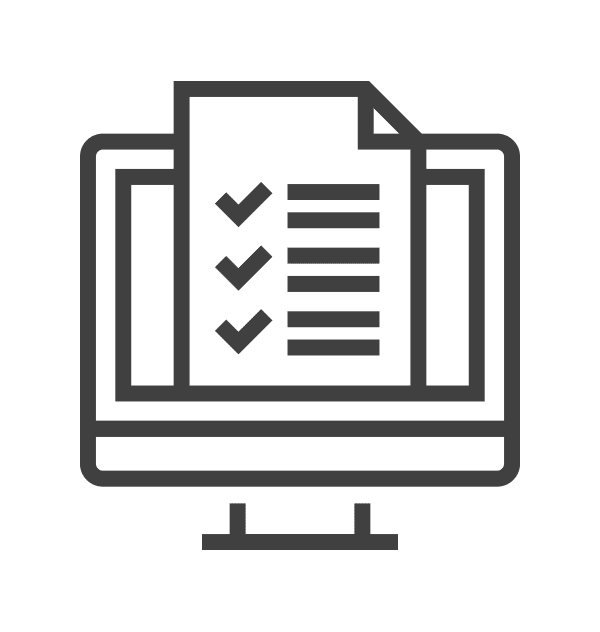 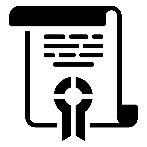 44. Платформа жұмыс істей бастағаннан бастап тиісті деңгейдегі аттестаттау комиссиясы педагог қолданыстағы біліктілік санатынан жоғары қызмет тиімділігінің көрсеткіштерін жыл сайын (2 жыл бойы үздіксіз) орындаған жағдайда, біліктілік санатын мерзімінен бұрын беру туралы шешім шығару мүмкіндігі бар
«Педагог-модератор», «педагог-сарапшы» біліктілік санатын мерзімінен бұрын берген жағдайда, педагог тиісінше «педагог-модератор», «педагог-сарапшы» біліктілік санаты үшін шекті деңгейге жете отырып, ПББ өткендігі туралы сертификат береді
9
2-ТАРАУ. 3-ПАРАГРАФ. 
Оңайлатылған тәртіп бойынша педагогтерге біліктілік санатын беру тәртібі
51. Қазақстан Республикасы Үкіметінің 2022 жылғы 13 маусымдағы №390 «Мұғалімдер тапшылығы бар өңірлер үшін тиісті қолдау шараларының пакетімен тарту қағидаларын бекіту туралы (арнаулы бағдарлама)» Қаулысына сәйкес жұмысқа қабылданған педагогтерге өтініш негізінде аттестаттау рәсімінен өтпей-ақ біліктілік санаты беріледі:
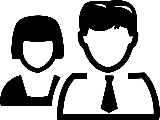 «педагог-сарапшы», «педагог-зерттеуші» біліктілік санаты бар педагогтерге - деңгейге жоғары
жоғары, жоғары оқу орнынан кейінгі білім беру ұйымдарының түлектеріне – «педагог-модератор»
Басқа білім беру ұйымына ауысқан кезде педагогтер арнаулы бағдарлама шеңберінде берілген біліктілік санатын растау рәсімінен өтеді
Кезекті аттестаттау осы Қағидаларда айқындалатын мерзімдерде өткізіледі
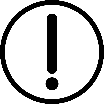 52. Білім берудегі өзгерістер көшбасшыларын іріктеу және даярлау бағдарламасы бойынша оқудан өткен және кадр резервіне кірген педагогтерге лауазымға тағайындау кезінде аттестаттау рәсімінен өтпей «басшы-көшбасшы» біліктілік санаты беріледі
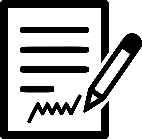 10
2-ТАРАУ. ПББ ЖҮРГІЗУ ТӘРТІБІ
59. ПББ нәтижесі келесі шекті деңгейге жеткенде оң деп саналады:
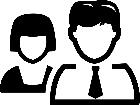 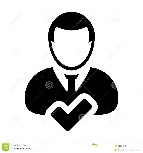 ПЕДАГОГТЕР
Білім беру ұйымдарының (әдістемелік кабинеттердің (орталықтардың) БАСШЫЛАРЫ, бөлімдердің басшылары (меңгерушілері) - 70 % 
Әдістемелік кабинеттердің (орталықтардың) ӘДІСКЕРЛЕРІ – 70 %
«педагог-модератор» біліктілік санаты – 60 %;
«педагог-сарапшы» біліктілік санаты – 70 %;
11
ПЕДАГОГТЕРДІҢ БІЛІМІН БАҒАЛАУ
ҰСЫНЫС
АҒЫМДАҒЫ ЖАҒДАЙ
Қызмет нәтижелерін кешенді талдамалық жинақтау материалдары қаралғанға дейін жүргізіледі
Педагогтер портфолиосын қарағаннан кейін өткізіледі
1. Тестілеу - (барлық санаттар үшін бір тест)
Пәндік білім - 30 тапсырма
Оқыту әдістемесі - 20 тапсырма
Барлығы - 50 тапсырма
Тестілеу - (Тапсырмалар күрделілігінің 3 деңгейі)

Пәндік білім– 100 тапсырма
Алынып тасталады
2. Эссе жазу – 250-300 сөз
(аттестаттау кезінде ескерілмейді)
Біліктілік санатын беру (растау) кезінде барлық педагогтер ПББ рәсімінен өтеді
«Педагог-модератор», «педагог-сарапшы» біліктілік санатын беруге үміткер педагогтер ПББ рәсімінен өтеді
Педагогтер ПББ рәсімінен күнтізбелік жылы 2 рет тегін өте алады
Педагогтер ПББ рәсімінен өте алады:
білім беру саласындағы уәкілетті орган бекіткен кестеге сәйкес жыл ішінде
1 рет тегін, 1 рет – ақылы негізде
3-ТАРАУ. 2-ПАРАГРАФ. Қызмет нәтижелерін кешенді талдамалық жинақтау тәртібі
Қызмет нәтижелерін кешенді талдамалық жинақтауға арналған педагог материалдары педагог қызметінің бағыттары бойынша құжаттарды (мәліметтерді): білім алушылардың үлгерімі мен оқыту сапасының динамикасы; білім алушылардың (тәрбиеленушілердің) және педагогтердің конкурстардағы, олимпиадалардағы, жарыстардағы, чемпионаттардағы жетістіктерінен интеграциялау; тәжірибені жинақтау (трансляциялау), әдістемелік материалдар, Педагогикалық қоғамдастықтағы өзара әрекеттесі, біліктілікті арттыру әртүрлі дерекқорлары арқылы платформада (жұмыс істегеннен бастап) қалыптастырылады
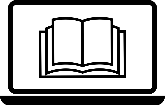 Педагогтің жеке кабинетіне платформада кіру педагогке, аттестаттаушы органның Комиссияның жауапты тұлғасына материалдарды жүктеу құқығынсыз беріледі
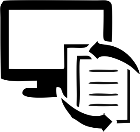 Платформа педагогтерді кәсіби белсенділікке ынталандыру үшін жыл сайын жүйелі түрде толықтырылып отырады
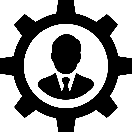 Платформа жұмыс істей бастағанға дейін педагог қызметінің нәтижелерін кешенді талдамалық жинақтау материалдарын білім беру ұйымы қалыптастырады және тиісті деңгейдегі комиссияға электрондық жеткізгіштерде немесе қағаз форматта жіберіледі
Платформа жұмыс істей бастағанға дейін Комиссия педагог қызметінің нәтижелерін электрондық немесе қағаз форматта кешенді талдамалық жинақтау материалдарын қарайды.
87. Комиссия Платформада осы Қағидаларға 12-қосымшаға сәйкес Педагог қызметін бағалау критерийлері мен тиімділік көрсеткіштеріне сәйкес қызмет нәтижелерін кешенді талдамалық жинақтауды жүргізеді.
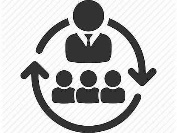 13
ПЕДАГОГТІҢ ҮЗДІКСІЗ КӘСІБИ ДАМУ ҰЛТТЫҚ ПЛАТФОРМАСЫ
Тұрақты толықтыру
Педагогтің жеке кабинеті
Логин
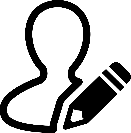 Педагог бейінін педагогтердің қызметі туралы жеке деректер мен мәліметтерді қамтитын әртүрлі дерекқорлармен интеграциялау арқылы
Пароль
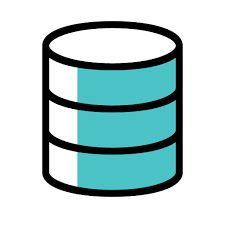 Деректерді өңдеуге келісемін
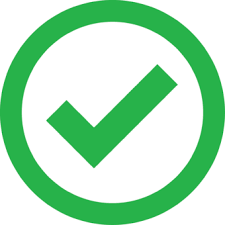 Негізгі қойындылар
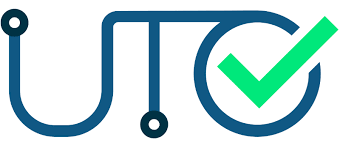 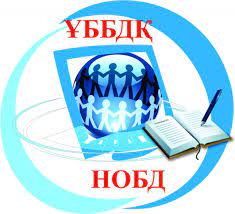 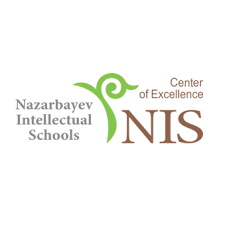 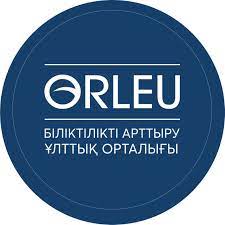 Жеке мәліметтер
Білімі, жұмыс орны, пәні, жұмыс өтілі, санаты, ПББ, БАК нәтижесі
Білім сапасының нәтижелері. ББЖМ нәтижелері
Оқыту сапасын мониторингтеу
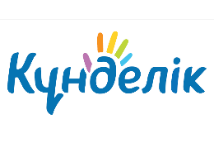 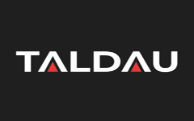 Сабақты/іс-шараны бақылау парақтары
Тәжірибені бақылау
https://docs.google.com/forms/d/e/1FAIpQLSekNCQ_wKJ3Fw8NMprlHJI17mGuQY78GNbdvvd4s2rCHRlnBg/viewform?usp=sf_link
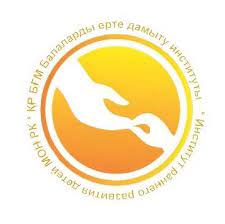 Білім алушылардың (тәрбиеленушілердің)жетістіктері
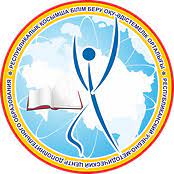 Олимпиадаларға, жарыстарға, конкурстарға қатысу дәлелі (сертификат, грамота, диплом, алғыс хат)
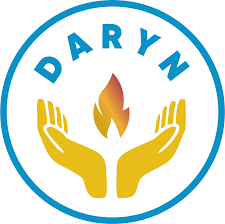 Педагог жетістіктері
Олимпиадаларға, жарыстарға, конкурстарға қатысу дәлелі (сертификат, грамота, диплом, алғыс хат)
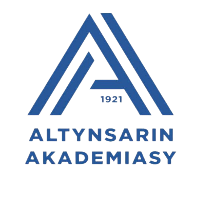 Үздік педагогикалық тәжірибелерді жалпылау (тарату)
Жалпылау, тарату дәлелі (сертификат, хаттама, бұйрық), шығармашылық (сараптамалық, жұмыс) топтарға қатысу дәлелі (оқу-әдістемелік кеңестің хаттамасы
ББ дерекқоры
ПББ-ға өтініш
Аттестаттау комиссиясының шешімі
Аттестаттауға өтініш
https://miro.com/app/board/uXjVMqEDH7w=/
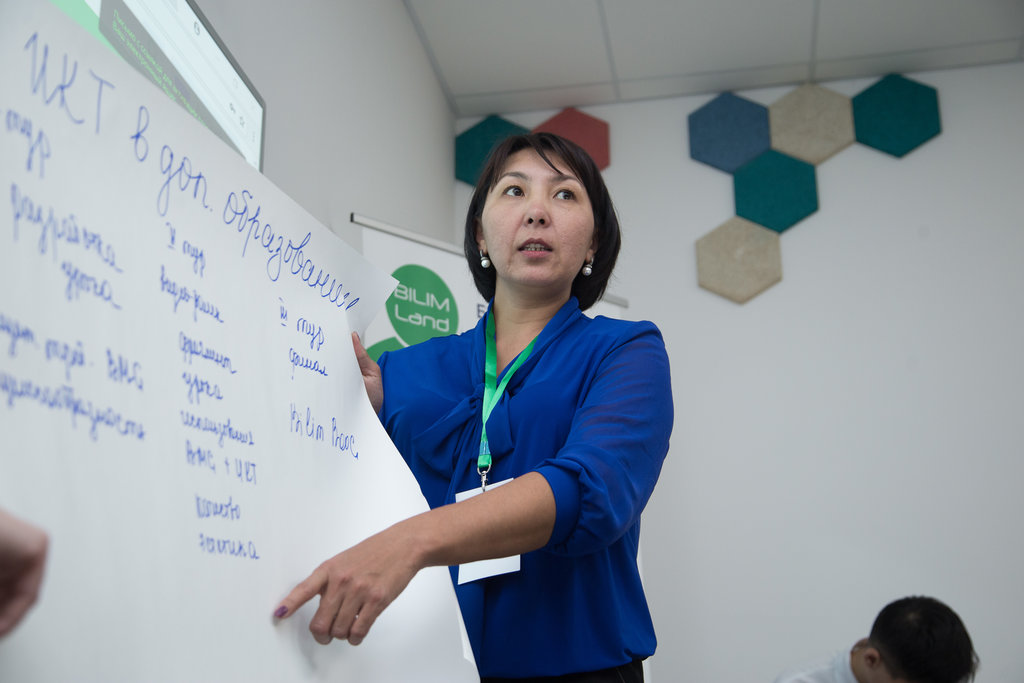 ОРТА БІЛІМ БЕРУ ҰЙЫМЫ ПЕДАГОГІНІҢ ҚЫЗМЕТІН БАҒАЛАУ КРИТЕРИЙЛЕРІ МЕН ТИІМДІЛІК КӨРСЕТКІШТЕРІ
БАЛДАР
КӨРСЕТКІШТЕР
КРИТЕРИЙЛЕР
Жалпы 
бағадан үлес
2 көрсеткіш
Kundelik.kz Талдау, ҰТО
13 %
5 көрсеткіш
Автоматтандырылған бағалау парағы
30 %
8 %
5 көрсеткіш
Daryn.kz, ББ дерекқоры
8 %
5 көрсеткіш
Daryn.kz, ББ дерекқоры
40 %
20 көрсеткіш
ББ, КЕАҚ дерекқоры
ҚБДҚ (Өрлеу, ПШО) болуы
1%
Сіз «педагог-сарапшы» санатына сәйкес келесіз
Барлығы: 136
* Жыл сайын Платформа педагогтің қызметі үшін балдарды автоматты түрде есептейді. Біліктілік санатына сәйкес педагогтің белсенділігі бақыланады. Осылайша жинақтаушы балл қалыптасады
15